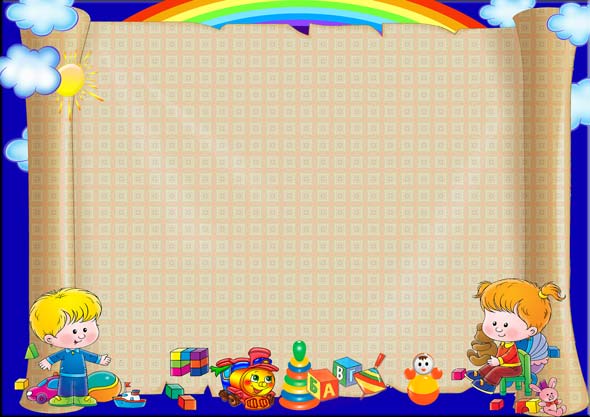 Родительское собрание в группе №4 «Морские звездочки»
«Игра с ребенком в жизни вашей семьи»
Проводит учитель-логопед Белоусова Е.В.
[Speaker Notes: Учитель-логопед Белоусова Е.В.]
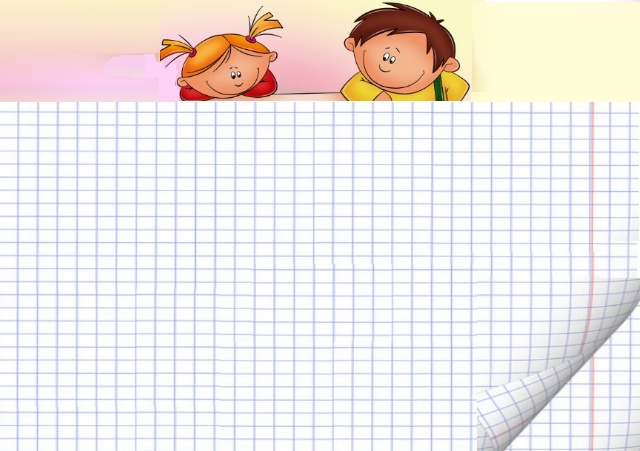 Повестка
Результаты анкетирования родителей
Мастер-класс «Поиграй со мной»
Результаты мониторинга игровой деятельности
Мастер-класс родителей
 «Игра с ребенком в нашей семье»
Разное
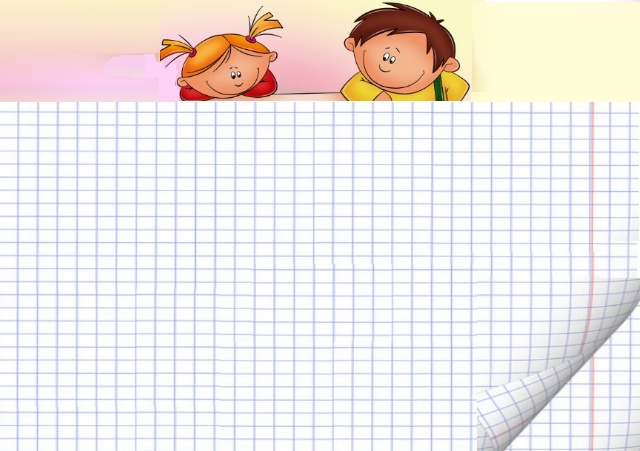 Игра

«… есть та деятельность, в которой складывается и совершенствуется управление поведением на основе ориентировочной деятельности»
Д. Б. Эльконин
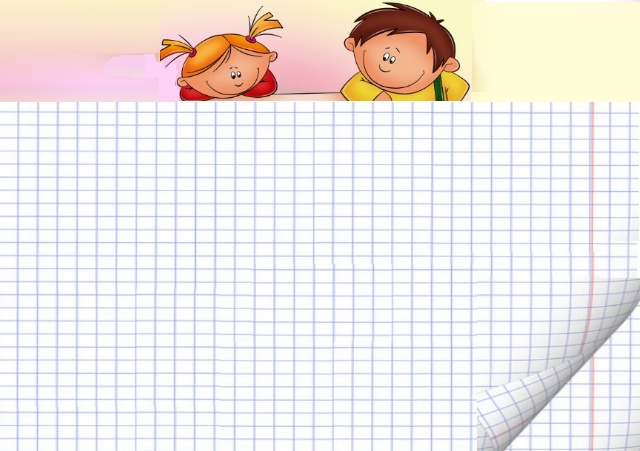 Результаты анкетирования
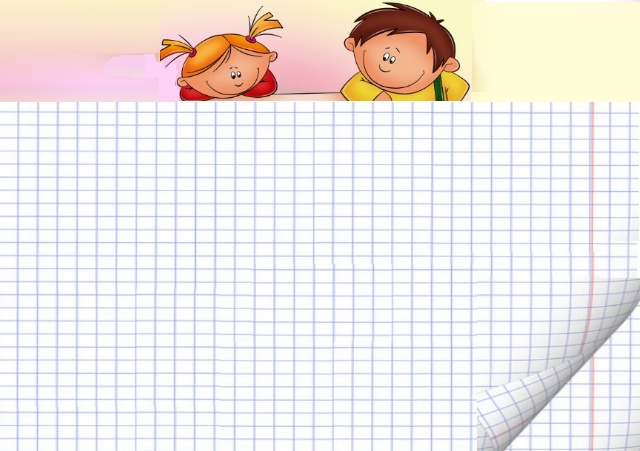 Игра
 «Знаешь ли ты 
любимую игрушку своего ребенка?»
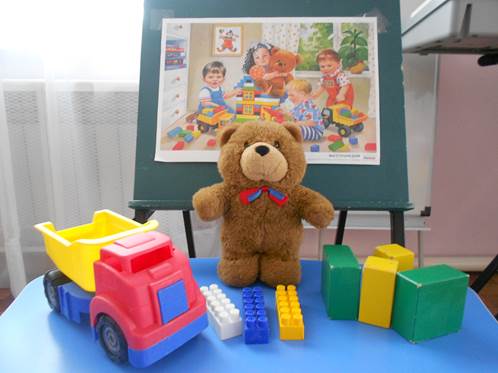 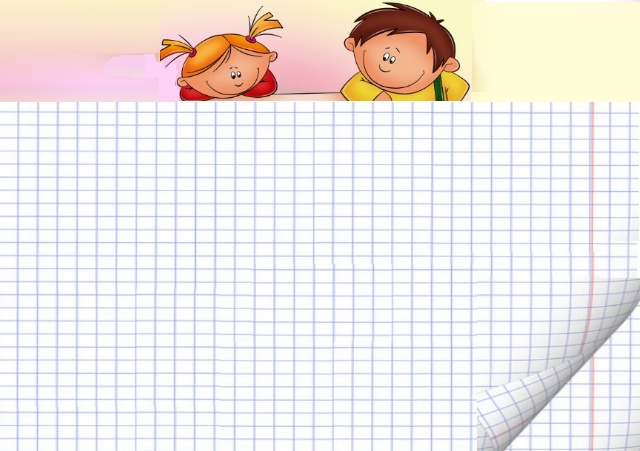 Утверждение, что ребенок развивается в игре, давно ни у кого не вызывает сомнений. 

Известный детский врач и педагог Е.А. Аркин называл этот вид деятельности 
                «психическим витамином»; 
 психолог С.Л. Рубинштейн: «В игре формируются все стороны психической жизни личности. Свободная, естественная, инициируемая самим ребенком игра — это показатель его зрелости и культуры».
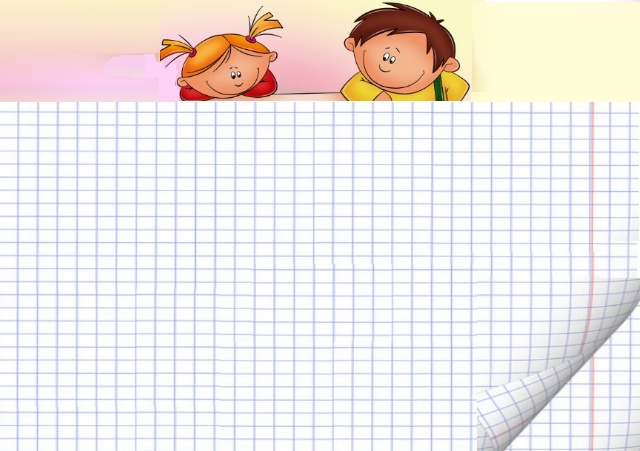 Дидактическая игра
С предметами
Настольно-печатная
Словесная
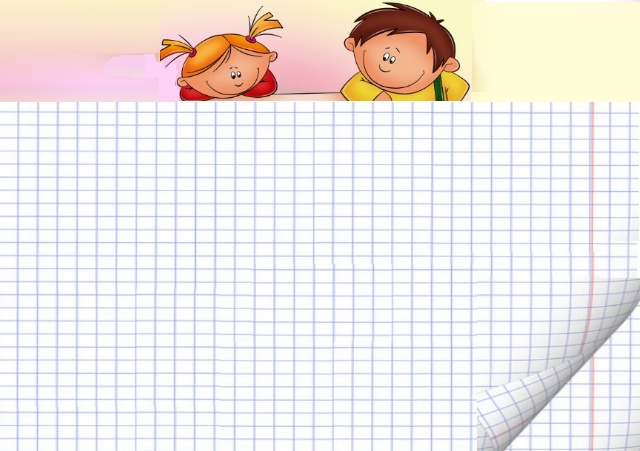 Д/и с предметами
                                                                                            Разложи бусинки
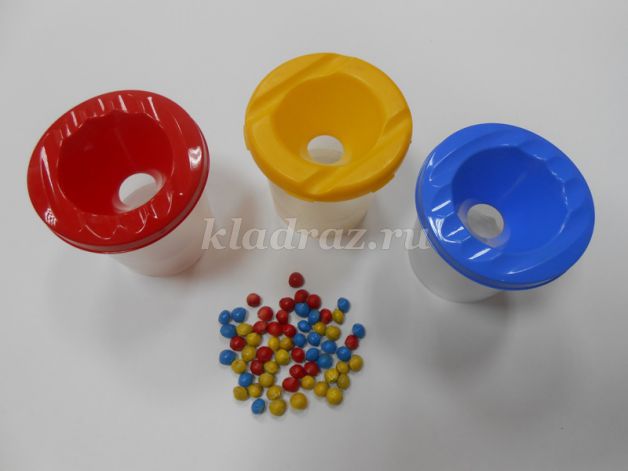 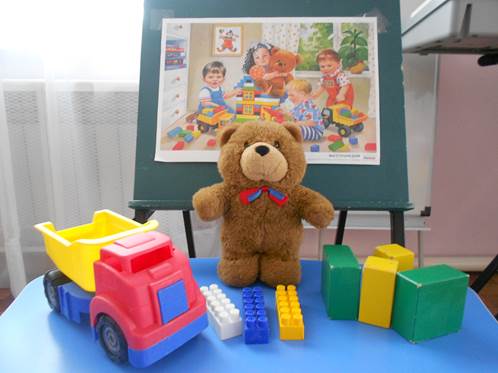 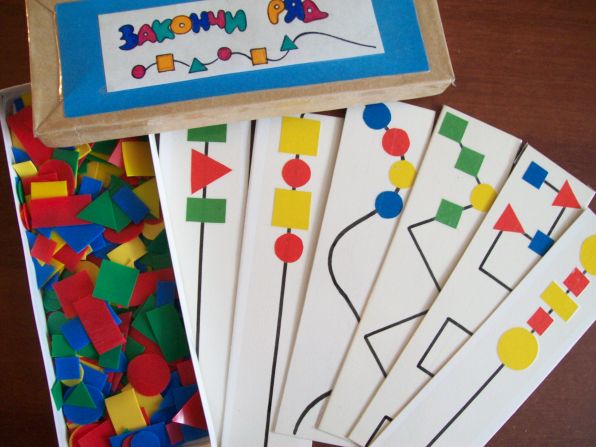 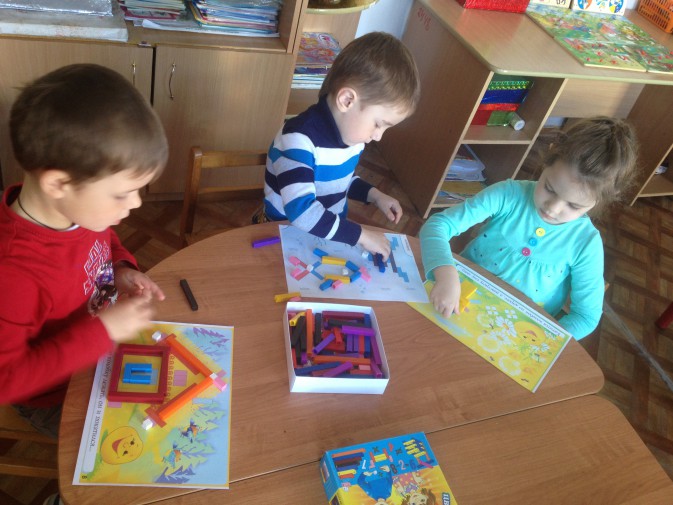 Загрузи машину
Закончи ряд
Выложи картинку
[Speaker Notes: Разложи бусинки]
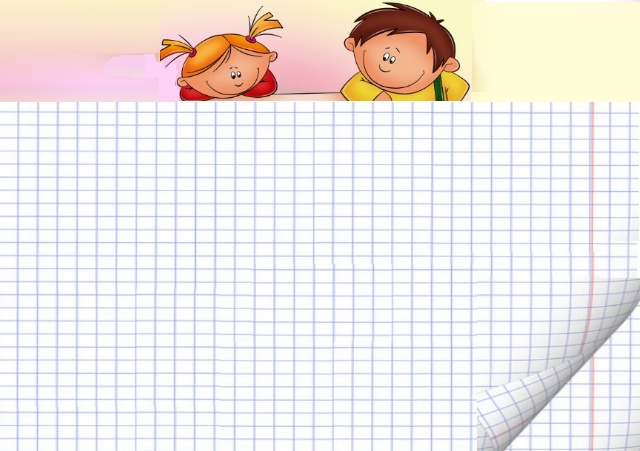 Настольно – печатные
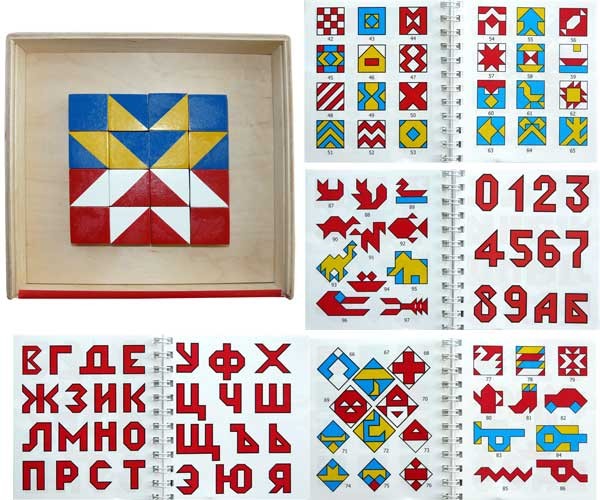 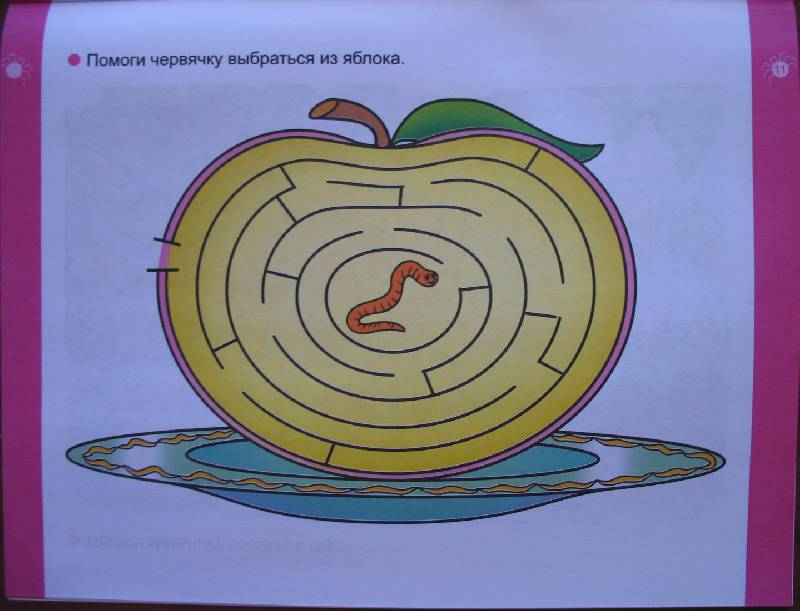 Лабиринты
Сложи узор
Ходилки - бродилки
Парные картинки
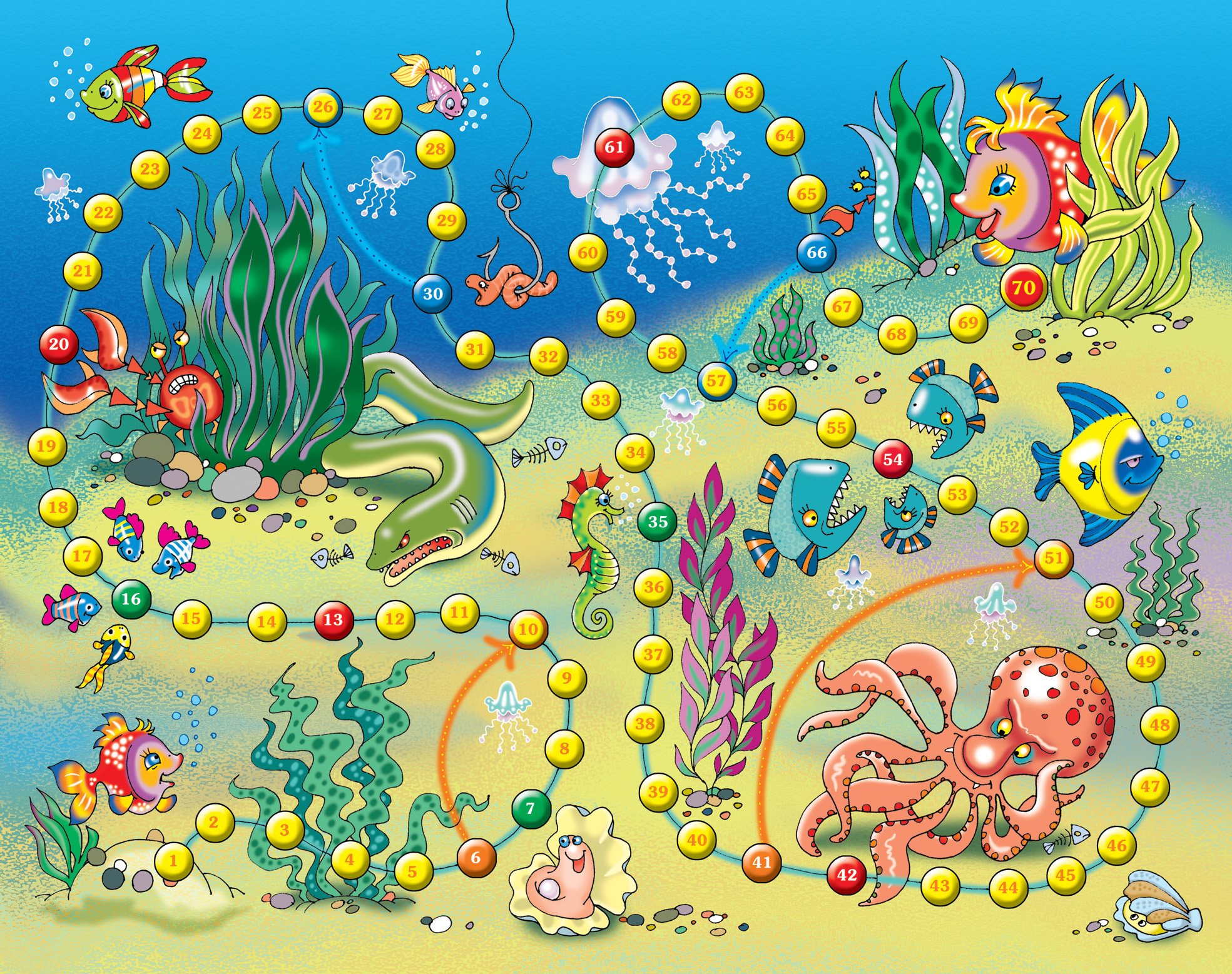 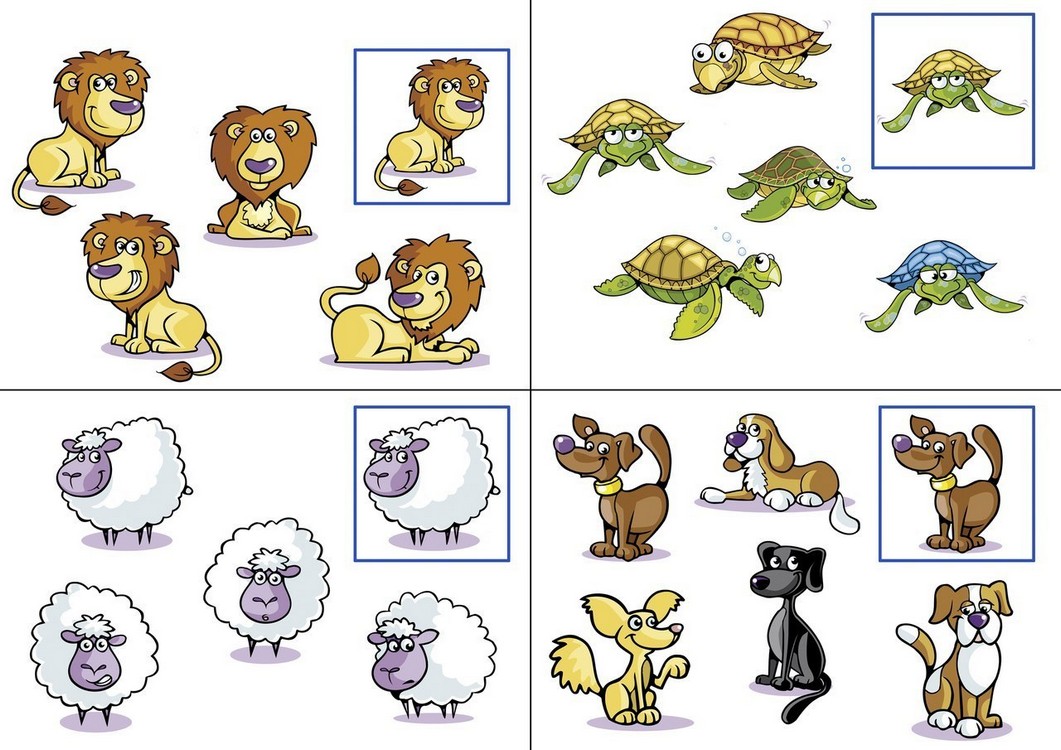 [Speaker Notes: лабиринты]
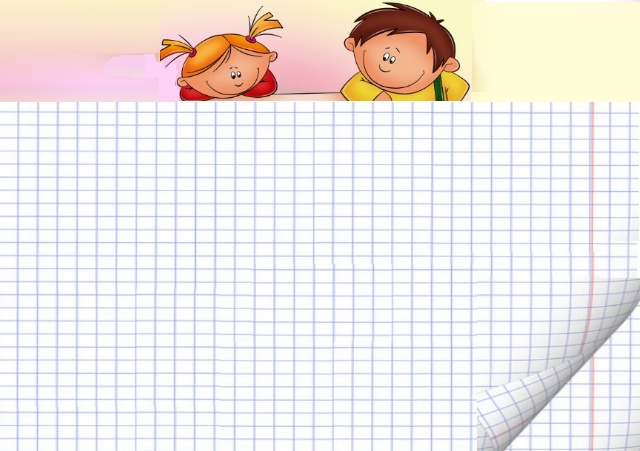 Словесные
«Собери цепочку из слов»
«Глухой телефон»
«Да» и «Нет» не говорить
«Скажи какой?»
«Кому что нужно?»
«Бывает – не бывает»
Загадки
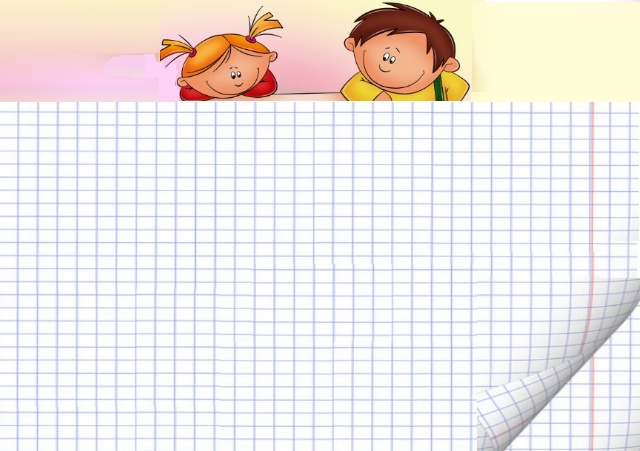 Подвижная игра
Малой подвижности 
Большой подвижности
Хороводная игра
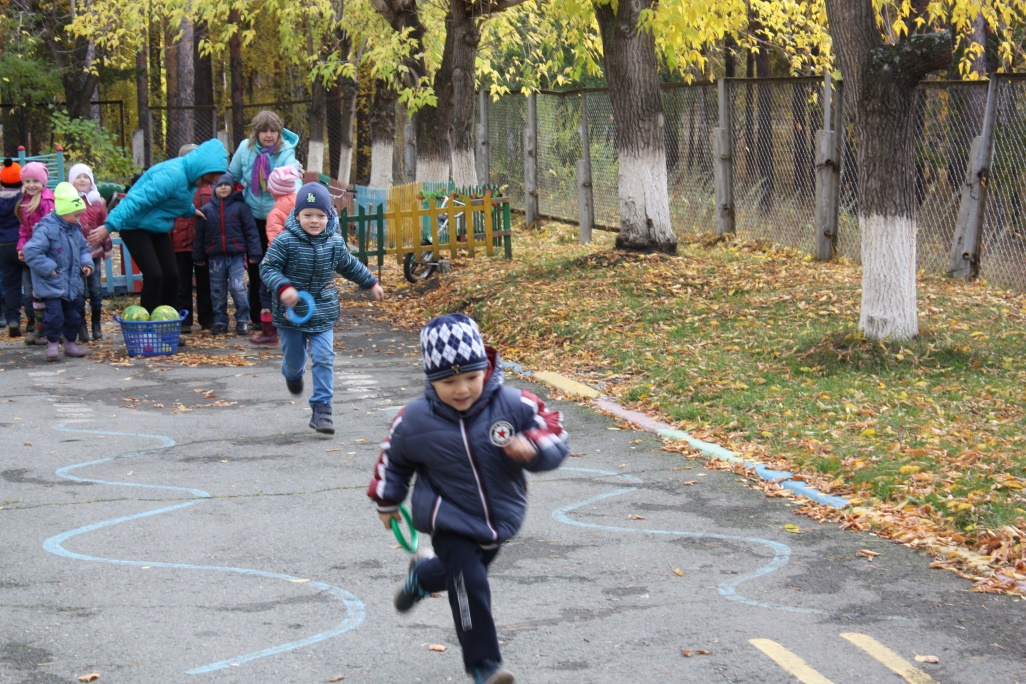 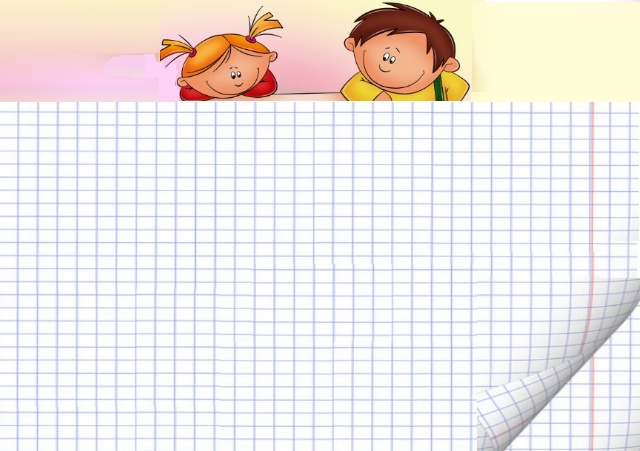 Хороводная
«Еле, еле, еле, еле завертелись карусели»
«Пузырь»
«Колпачок»
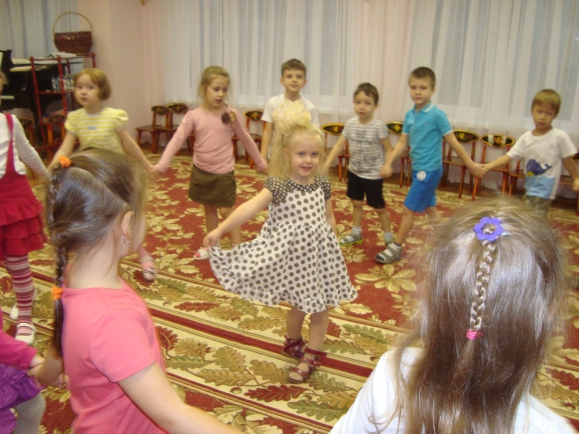 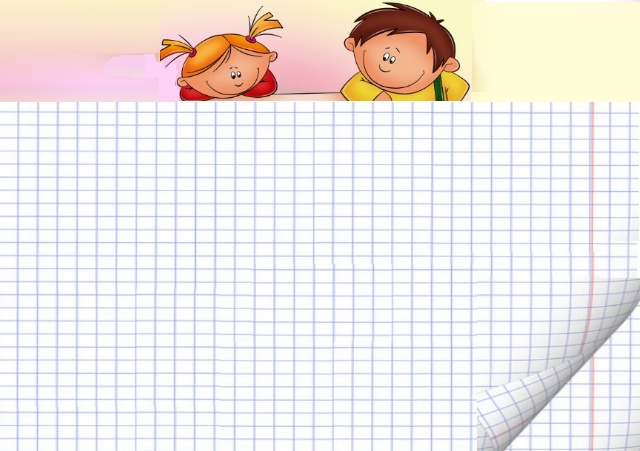 Сюжетно-ролевая игра
Театр
Проигрывание ситуации
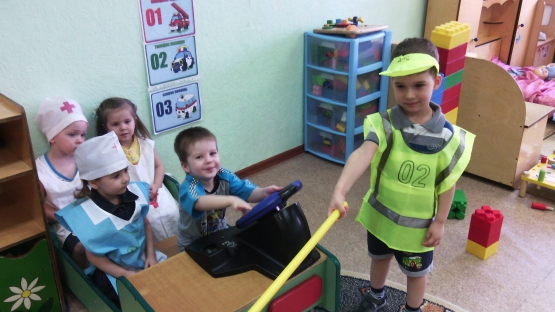 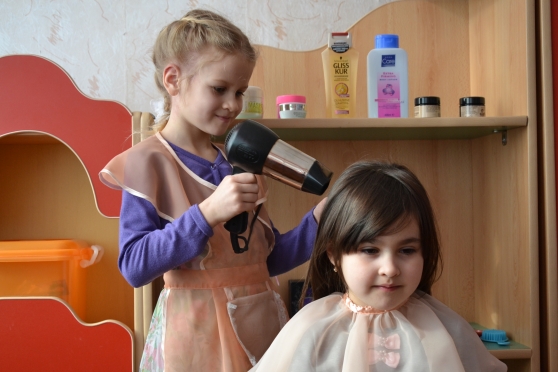 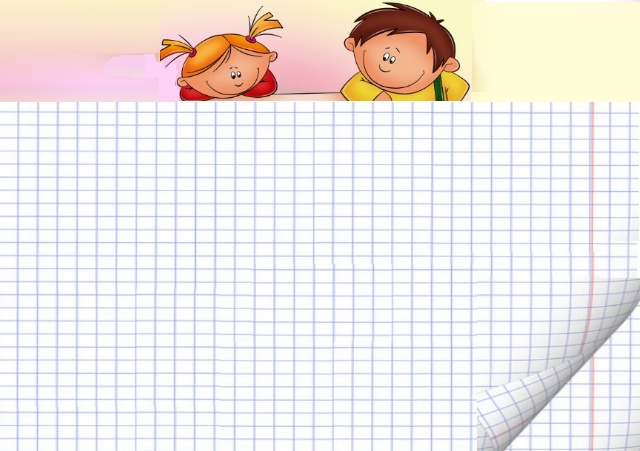 Мониторинг игровой деятельности




Мастер – класс «Поиграй со мной»
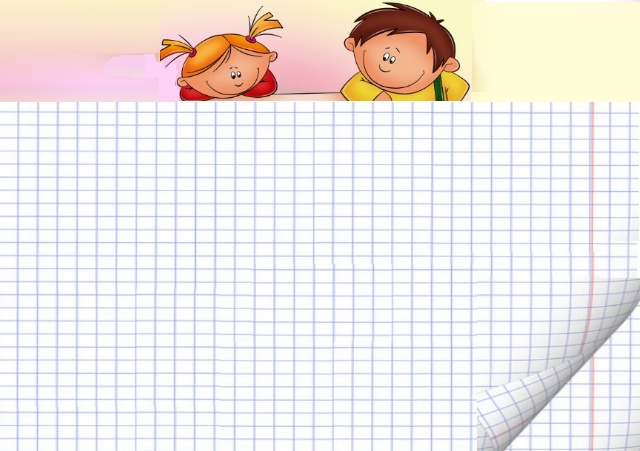 Послушайте - и Вы забудете, 
посмотрите - и Вы запомните,
 сделайте - и Вы поймете.
Конфуций

Спасибо за работу!